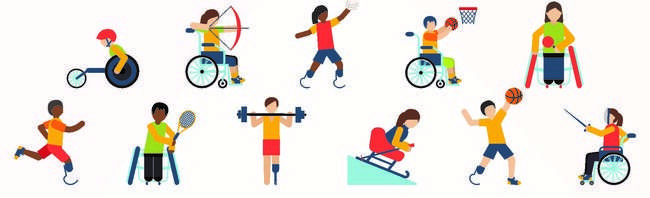 Paraolipiada
Czym jest?
to drugie pod względem ważności zawody sportowe na świecie w wielu dyscyplinach. Dotyczą one zawodników z różnymi niepełnosprawnościami. Igrzyska paraolimpijskie odbywają się co cztery lata, zazwyczaj kilka dni po zakończeniu igrzysk olimpijskich, i są organizowane przez Międzynarodowy Komitet Paraolimpijski (International Paralympic Committee). Organizowane są zawody letnie i zimowe.
Sir Ludwig guttmann
Sir Ludwig Guttmann – lekarz, neurochirurg.
Po II wojnie światowej zajmował się leczeniem ran angielskich pilotów wojskowych i rehabilitacją inwalidów wojennych.
Jako pierwszy w historii zorganizował zawody łucznicze dla pacjentów z niepełnosprawnością.
Było to 28 lipca 1948 roku w Stoke Mandeville.
Dyscypliny sportowe na paraolipiadzie
Igrzyska letnie:
Koszykówka
Szermierka
Tenis
Boccia
Goalball
Jeździectwo
Judo
Lekkoatletyka
Pływanie
I wiele innych…
Dyscypliny sportowe na paraolipiadzie
Igrzyska zimowe:
Hokej na sledgach
Narciarstwo alpejskie
Narciarstwo biegowe
Curling na wózkach
Biathlon
Snowboard
Koszykówka na wózkach
zespołowy sport dla niepełnosprawnych i sport integracyjny.
Reguły gry są zbliżone do reguł koszykówki. Celem każdej z drużyn jest zdobywanie punktów za celne rzuty do kosza przeciwnika. Boisko ma wymiary 28 na 15 metrów. Czas gry wynosi 4 razy 10 minut. Drużyna składa się z pięciu zawodników.
Szermierka na wózkach
W czasie walki zawodnicy siedzą na wózkach szermierczych przymocowanych do tzw. platform. Dyscyplina ta zarządzana jest przez Międzynarodową Federację Sportów na Wózkach. Do programu igrzysk została włączona w Rzymie w 1960 roku.
Tenis na wózkach
dyscyplina sportu dla zawodników niepełnosprawnych grana na typowym korcie tenisowym. Ta dyscyplina sportu uprawiana jest w ponad stu krajach świata.
Zasadą odróżniającą tenis na wózkach od tenisa uprawianego przez zawodników sprawnych jest to, że piłka może się odbić więcej niż raz (maksymalnie dwa razy), a kolejne odbicie może nastąpić poza polem gry (ta reguła jest stosowana też przy serwisie).
Tenis na wózkach został zapoczątkowany w latach 70. XX wieku. W czasie igrzysk paraolimpijskich w Barcelonie w 1992 roku tenis na wózkach został oficjalnym sportem paraolimpijskim.
Zawody w tenisie na wózkach mogą się odbywać w czterech kategoriach: juniorów, kobiet, mężczyzn oraz quadów (osoby z rozpoznaną tetraplegią). Rywalizacja odbywa się w singlu lub w deblu.
Hokej na sledgach
zawodnicy poruszają się na specjalnych siedziskach, do których przytwierdzone są ostrza łyżew. Kijki służą do napędu i podań krążka. Każda drużyna składa się z 6 zawodników. Gra toczy się na lodowisku do hokeja i składa się z 3 tercji po 15 minut czystej gry. Przepisy są zbliżone do regularnego hokeja na lodzie wraz z karami za faule, np. używanie łokci w starciach, przytrzymywanie za koszulkę, podnoszenie kija powyżej głowy, atak przodem siedziska, atak na zawodnika bez krążka.
Narciarstwo alpejskie
Jest tym samym co narciarstwo zjazdowe. 
rozgrywane są następujące konkurencje: slalom, slalom gigant, super gigant, zjazd oraz super kombinacja dla kobiet i mężczyzn. W zawodach biorą udział osoby niewidome i niedowidzące z przewodnikiem, z amputacjami i innymi schorzeniami narządu ruchu oraz poruszające się w pozycji siedzącej na sprzęcie typu sit-ski - indywidualnie dopasowane do zawodnika siedzisko z nartą zjazdową oraz krótkimi kulonartami do podporu i sterowania.
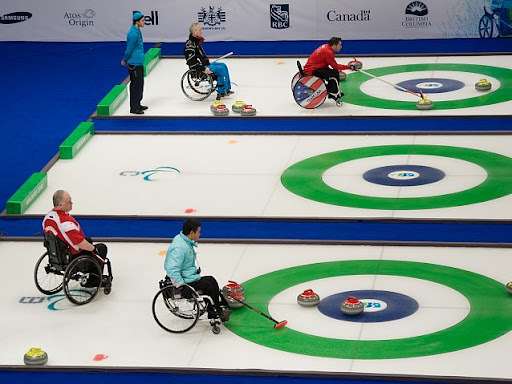 Curling na wózkach
polega na wypychaniu ważących 19,96 kg granitowych kamieni po torze lodowym o długości ok. 45 m tak, by zatrzymały się najbliżej środka tarczy o średnicy 183 cm, złożonej z czterech okręgów. Skład zawodników jest obowiązkowo damsko-męski. Wygrywa drużyna, która więcej kamieni umieści bliżej środka tarczy. Celem precyzji pchania kamienia stosuje się kij – przedłużacz (extender) o regulowanej długości, zakończony specjalnym uchwytem trzymającym rączkę kamienia.
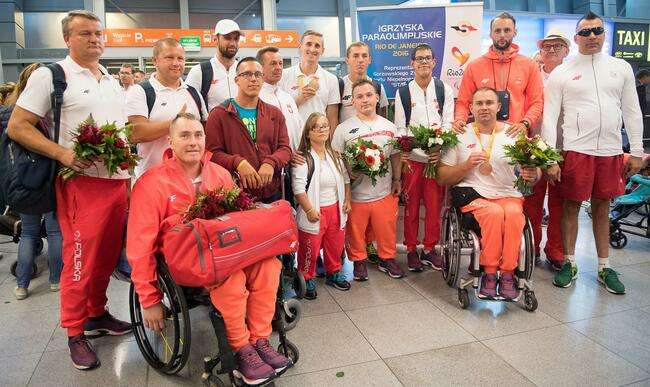 Paraolimpiada
Ludzie z niepełnosprawnością byliby szczęśliwsi w Polsce, gdybyśmy potrafili dostrzec i docenić ich zmagania z przeciwnościami losu.
Na paraolimpiadzie zawodnik walczy nie tylko z przeciwnikami, ale także z własnymi ułomnościami i pokazuje wielki hart ducha.
Aktywność sportowa osób z niepełnosprawnością rozumiana jest jako forma uczestnictwa w kulturze fizycznej osób, których głównym celem jest utrzymanie, bądź poprawa, sprawności funkcjonalnej - usprawniania wydolności organizmu, samodzielności i szeroko rozumianej sprawności fizycznej. Sportowcy z niepełnosprawnością, rekreację zastępują regularnym treningiem, a cel jest jeden - poprawa osiąganych wyników.
Nasi paraolimpijczycy - Tokio
Renata śliwińska
Motto życiowe: Ciężka praca znaczy więcej niż sam talentMiejsce zamieszkania: Gorzów WielkopolskiData urodzenia: 05.09.1996Klasa sportowa:  F40Najważniejsze osiągnięcia:2016 ME Grosetto: zloto pchnięcie kulą2017 MŚ Londyn: srebro pchniecie kulą2018 ME Berlin: złoto w pchniecie kulą oraz srebro w rzucie dyskiem2019 MŚ Dubaj: srebro pchnięcie kulą
Niepełnosprawność: Achondroplazja
Róża kozakowska
Motto życiowe: „dopóki walczysz, jesteś zwycięzcą”
Klub: Tarnowskie Zrzeszenie Sportowe Niepełnosprawnych START
Data urodzenia: 26.08.1989Klasa sportowa: F32 / dawniej T38
Najważniejsze osiągnięcia:Rekord świata w rzucie maczugą (F32) na mityngu w Krakowie, 2021Brązowy medal w pchnięciu kulą (F32) na ME w Bydgoszczy 2021Czwarte miejsce w mistrzostwach świata Dubaj 2019 w skoku w dal (T38)Pierwsze miejsce Grand Prix Francji 2019
Niepełnosprawność:Porażenie mózgowe narządów ruchu
Patryk Chojnowski
Motto: Nigdy się nie poddawaj, ciężko pracuj ale mądrze.
Miejsce zamieszkania: GdańskData urodzenia: 05.04.1990Trener: Krystian NidzgorskiKlasa startowa: 10
Największy sukces: Złoty medal Igrzysk Paraolimpijskich Londyn 2012
Karolina pęk
Miejsce zamieszkania: KrakówData urodzenia: 08.02.1998Klasa Startowa: 9
Niepełnosprawność: okołoporodowe porażenie splotu barkowego
Największy autorytet: Natalia Partyka
Najważniejsze osiągnięcia:2019 2 miejsce indywidualnie i drużynowo na Mistrzostwach Europy w Szwecji2018  2 miejsce indywidualnie na Mistrzostwach Świata w Słowenii2017  2 miejsce indywidualnie i 3 miejsce drużynowo na Mistrzostwach Europy w Słowenii2016 3 miejsce indywidualnie i 1 miejsce drużynowo na Igrzyskach Paraolimpijskich w Rio de Janeiro w Brazylii2012 – 3 miejsce drużynowo na Igrzyskach Paraolimpijskich w Londynie
Piotr kosewicz
data urodzenia: 31 maja 1974klasa startowa: F52;Klub: WZSN „Start” Wrocław
Przed rozpoczęciem kariery lekkoatletycznej uprawiał biegi narciarskie i biathlon – reprezentant Polski na IP w Nagano w 1998 i w Salt Lake City w 2002 roku.

NAJWIĘKSZE SUKCESY:
MŚ 2019 Dubaj (ZEA) – srebrny medal w rzucie dyskiem;
ME 2021 Bydgoszcz (POL) – złoty medal w rzucie dyskiem;
ME 2018 Berlin (GER) – złoty medal w rzucie dyskiem
Barbara bieganowska - zając
Motto życiowe:  Nigdy się nie poddawać
Miejsce zamieszkania: FrączkówData urodzenia: 01.09.1981rKlasa sportowa: T-20
Niepełnosprawność: Intelektualna w stopniu lekkim
Największy sukces: Udział w moich pierwszych Igrzyskach Paraolimpijskich w Sydney w 2000r i zdobycie na nich złotego medalu na 800 m. Złote medale na 1500 m na Igrzyskach w Londynie w 2012 oraz w Rio w 2016
Natalia partyka
Natalia Partyka jest tenisistką stołową, której nazwisko od lat jest niemalże synonimem parasportsmenki. Na swoje pierwsze Igrzyska Paraolimpijskie pojechała już w wieku 11 lat, w 2000 roku w Sydney. Doświadczenie tam zdobyte zaowocowało już cztery lata później w Atenach, gdy nasza zawodniczka zdobyła dwa medale – złoty indywidualnie i srebrny drużynowo. Od tamtego czasu Natalia pozostaje niepokonana w swojej kategorii niepełnosprawności – ma na koncie 4 indywidualne złote medale paraolimpijskie, do których ostatnio udało się dołożyć złoty medal drużynowy Igrzysk Paraolimpijskich w Rio de Janeiro. Razem z drużyną ma oprócz tego dwa srebrne i jeden brązowy medal. Ma na swoim koncie również 6 tytułów indywidualnej mistrzyni świata.
Karolina kucharczyk
Motto życiowe: Nigdy się nie poddawaj!
Miejsce zamieszkania: RawiczData urodzenia: 24-04-1991Klasa startowa: T-20
Największy sukces: 2012r Igrzyska Paraolimpijskie Londyn, złoty medal- 4 krotnie poprawiony Rekord Świata z wynikiem 6m w skoku w dal.
Polskie medale na igrzyskach paraolimpijskich. Tokio 2020:

•	Złoto (7): Róża Kozakowska (lekkoatletyka), Patryk Chojnowski (tenis stołowy), Piotr Kosewicz (lekkoatletyka), Barbara Bieganowska-Zając (lekkoatletyka), Karolina Kucharczyk (lekkoatletyka), Karolina Pęk, Natalia Partyka (tenis stołowy), Renata Śliwińska (pchnięciu kulą klasa F40)

•	Srebro (6): Adrian Castro (szermierka), Michał Derus (lekkoatletyka), Rafał Czuper (tenis stołowy), Lucyna Kornobys (lekkoatletyka), Róża Kozakowska (lekkoatletyka), Szymon Sowiński (strzelectwo)

Brąz (12): Marcin Polak i Michał Ładosz (kolarstwo torowe), Justyna Kozdryk (podnoszenie ciężarów), Lech Stoltman (lekkoatletyka), Maksym Chudzicki (tenis stołowy), Karolina Pęk (tenis stołowy), Natalia Partyka (tenis stołowy), Marzena Zięba (podnoszenie ciężarów), Renata Kałuża (kolarstwo), Oliwia Jabłońska (pływanie), Rafał Czuper, Tomasz Jakimczuk (tenis stołowy), Maciej Lepiato (lekkoatletyka), Alicja Jeromin (lekkoatletyka).